Procura + Lisbon conference
13 March 2024
Ivo Locatelli – Senior ExpertDG GROW Unit C2 Public Procurement policy
Public Buyers Community Platform
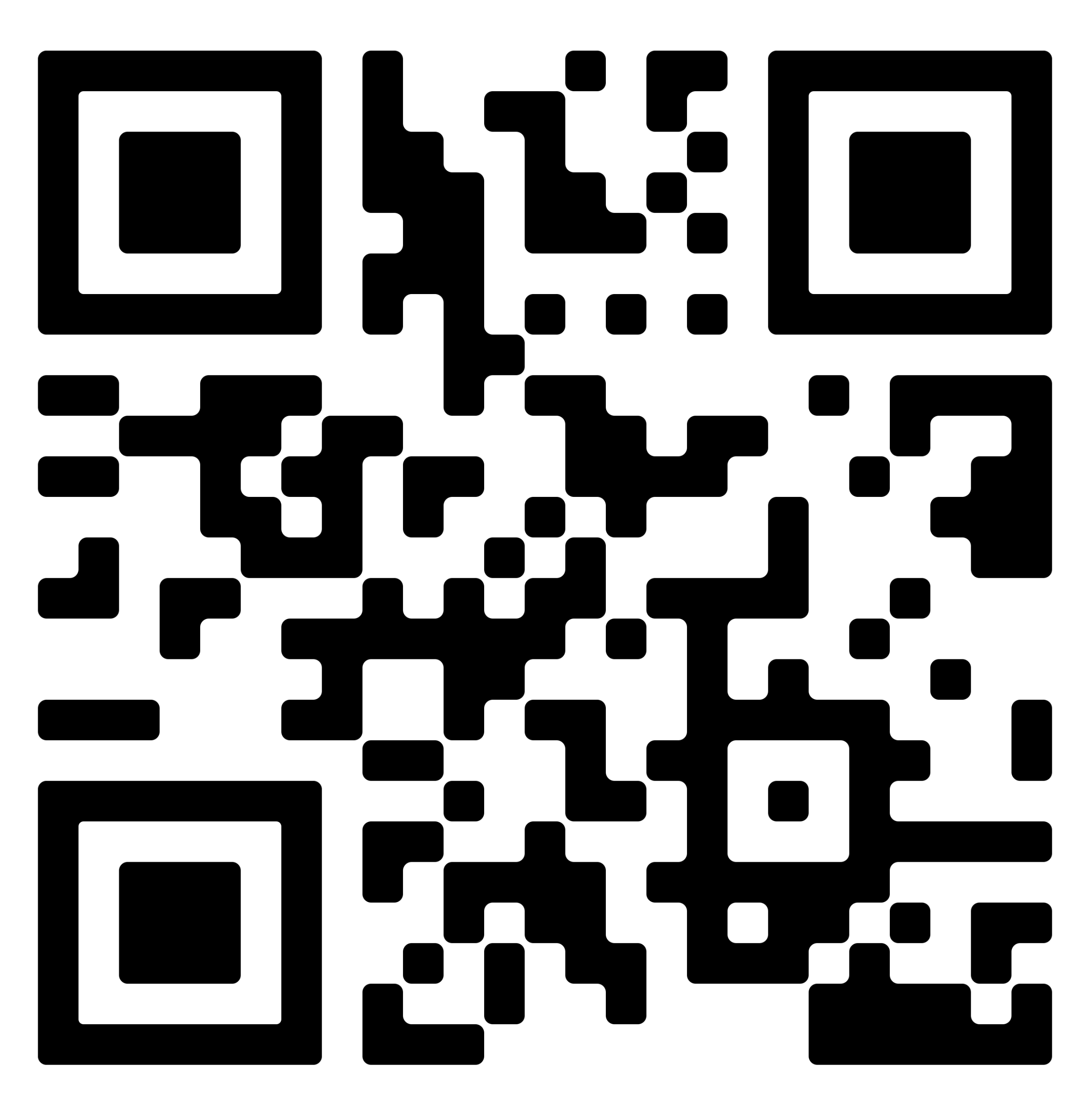 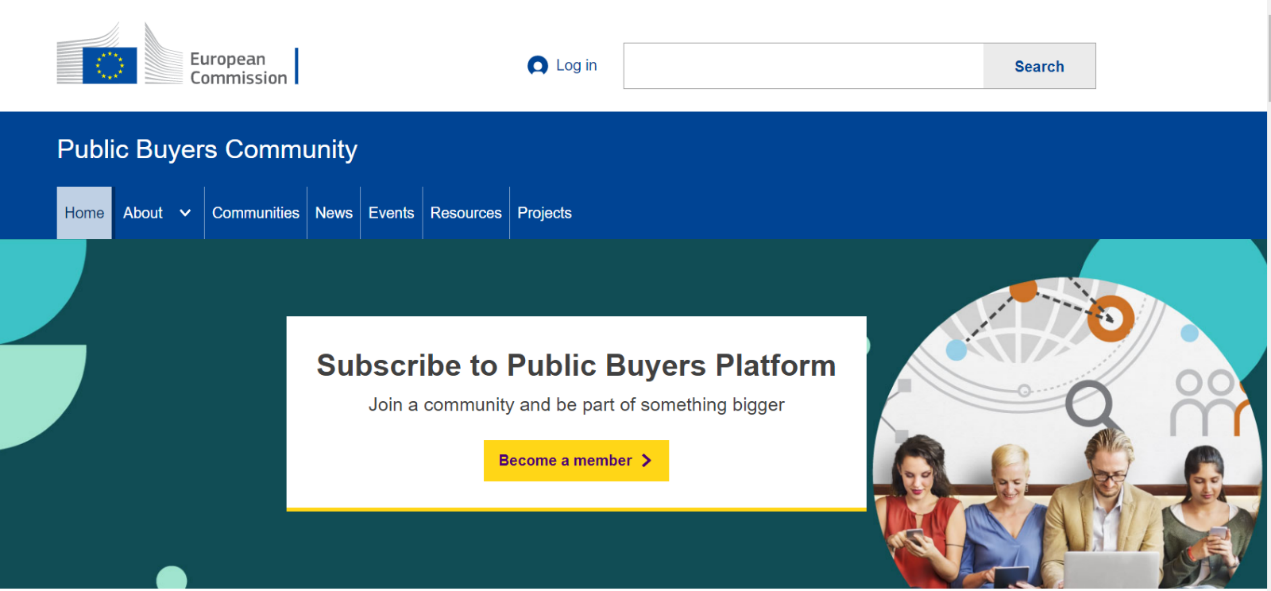 https://public-buyers-community.ec.europa.eu/
2
Keep in touch
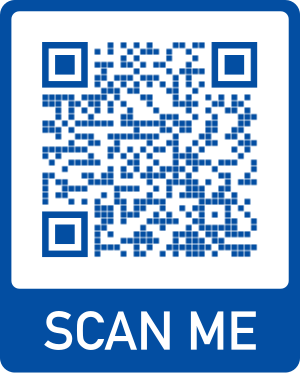 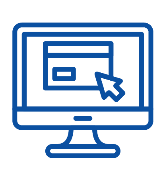 Strategic Procurement
NEWSLETTER
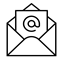 GROW-Innovationprocurement@ec.europa.eu
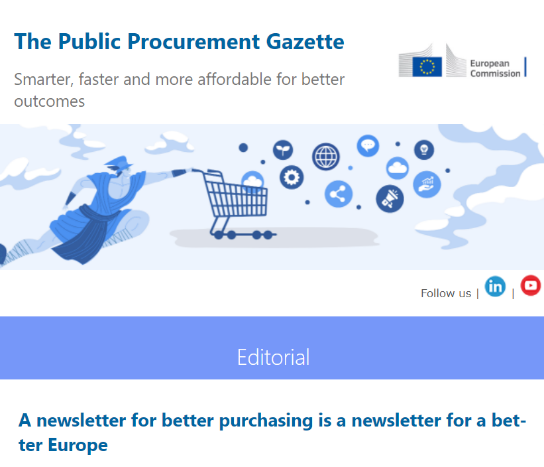 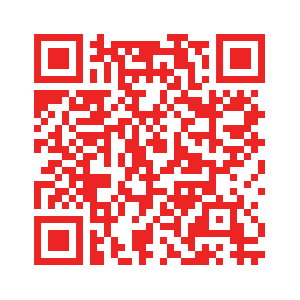 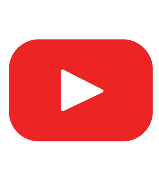 EC DG GROW YouTube Channel
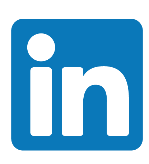 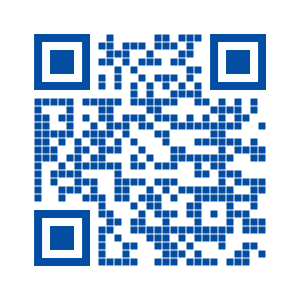 Agents of Innovation Procurement
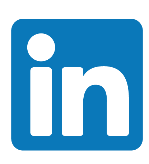 Actors for Social Impact Procurement
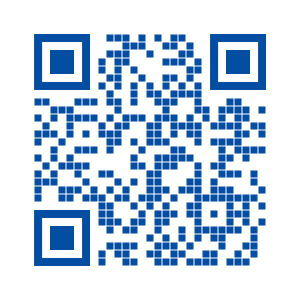 3
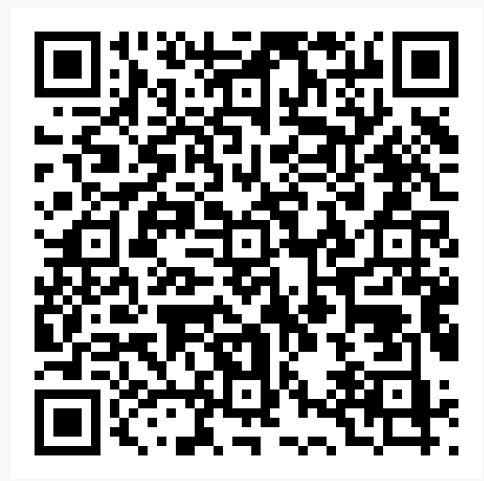 Interested:
 bigbuyers@
eurocities.eu
Thank you for your attention!
© European Union 2020
Unless otherwise noted the reuse of this presentation is authorised under the CC BY 4.0 license. For any use or reproduction of elements that are not owned by the EU, permission may need to be sought directly from the respective right holders.
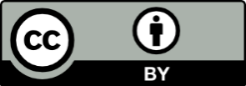 [Speaker Notes: Update/add/delete parts of the copy right notice where appropriate.
More information: https://myintracomm.ec.europa.eu/corp/intellectual-property/Documents/2019_Reuse-guidelines%28CC-BY%29.pdf]